Cvetoči travnik
5. B , maj 2020, pouk LUM na daljavo
Sara
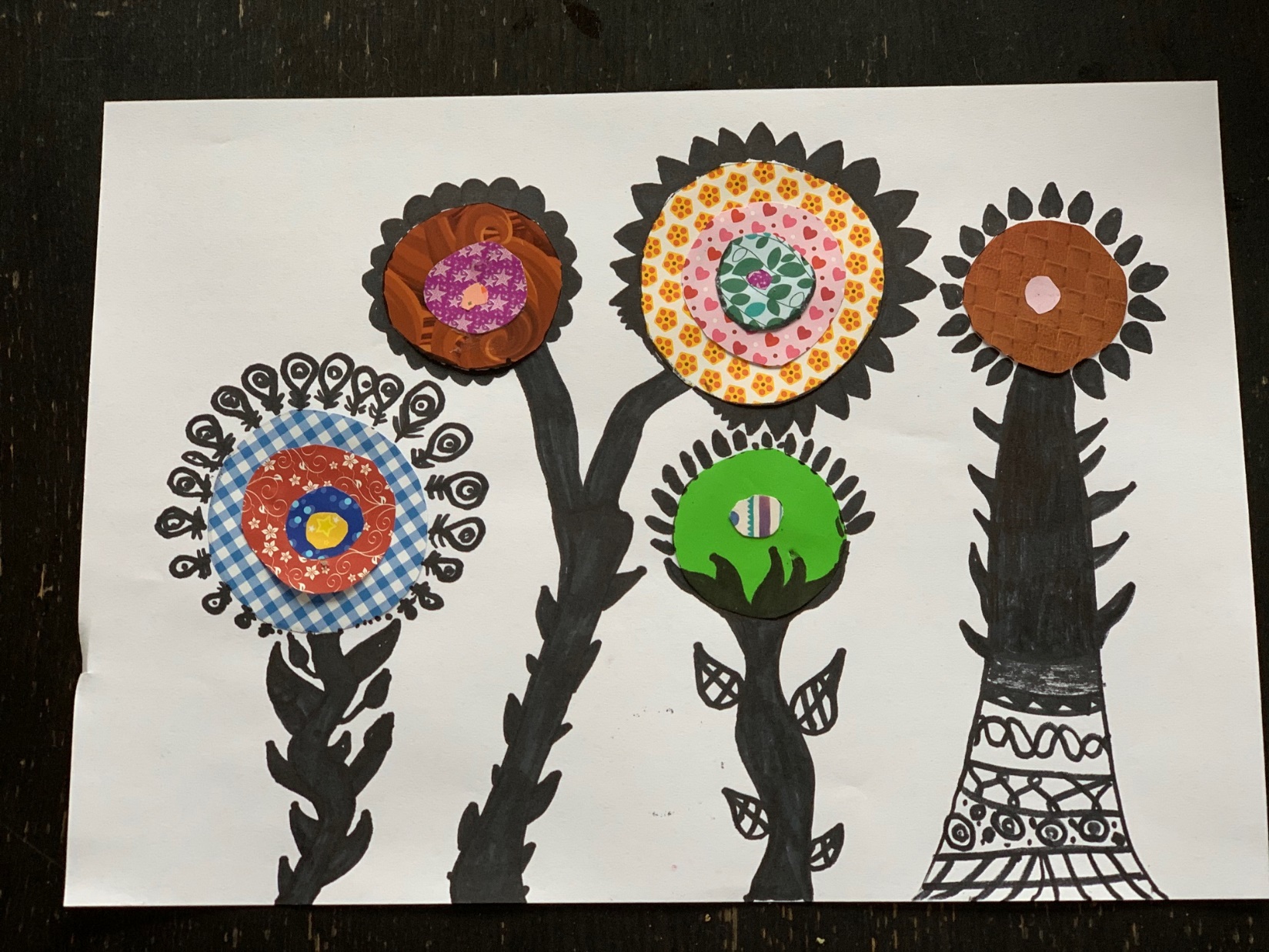 Tim
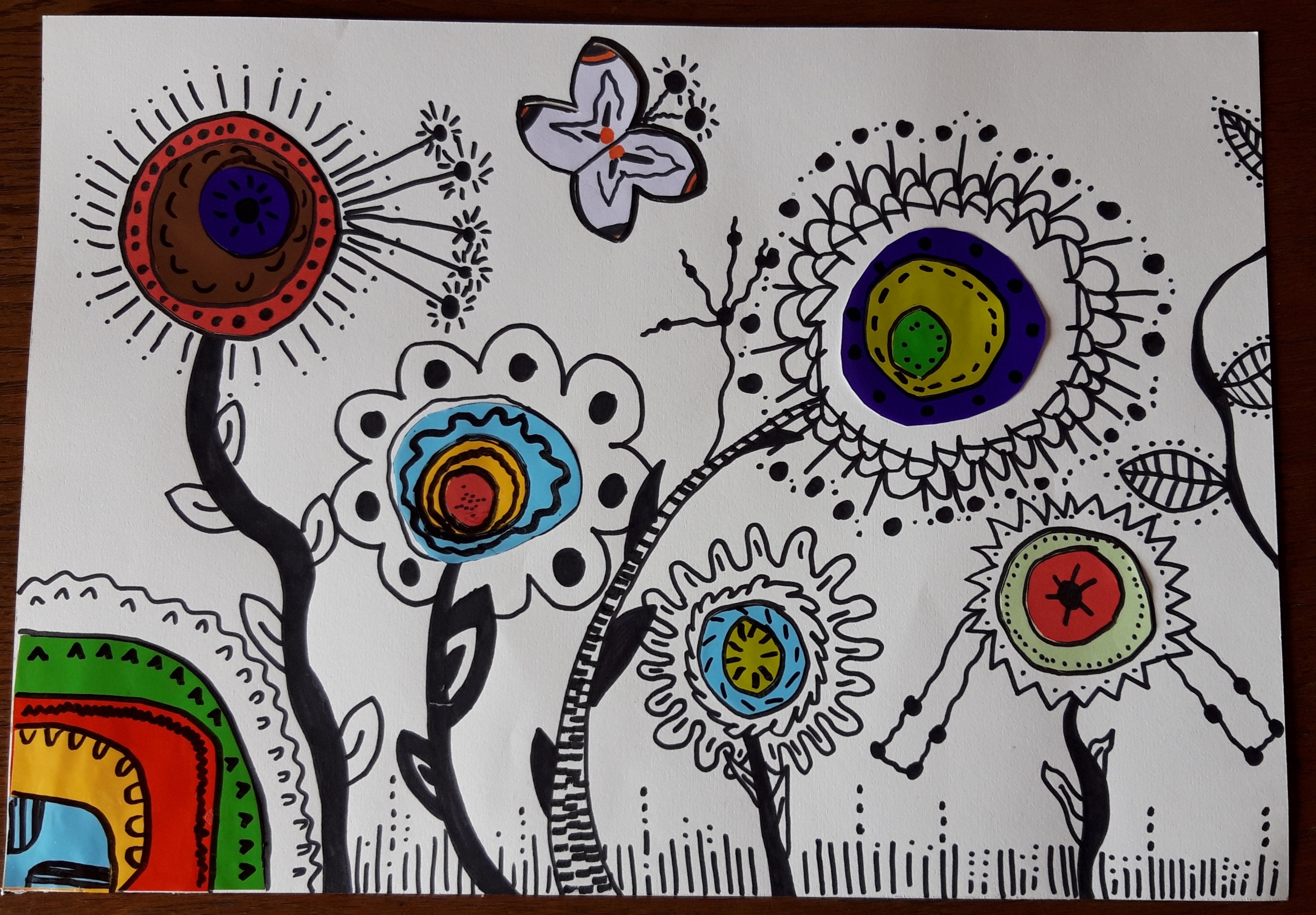 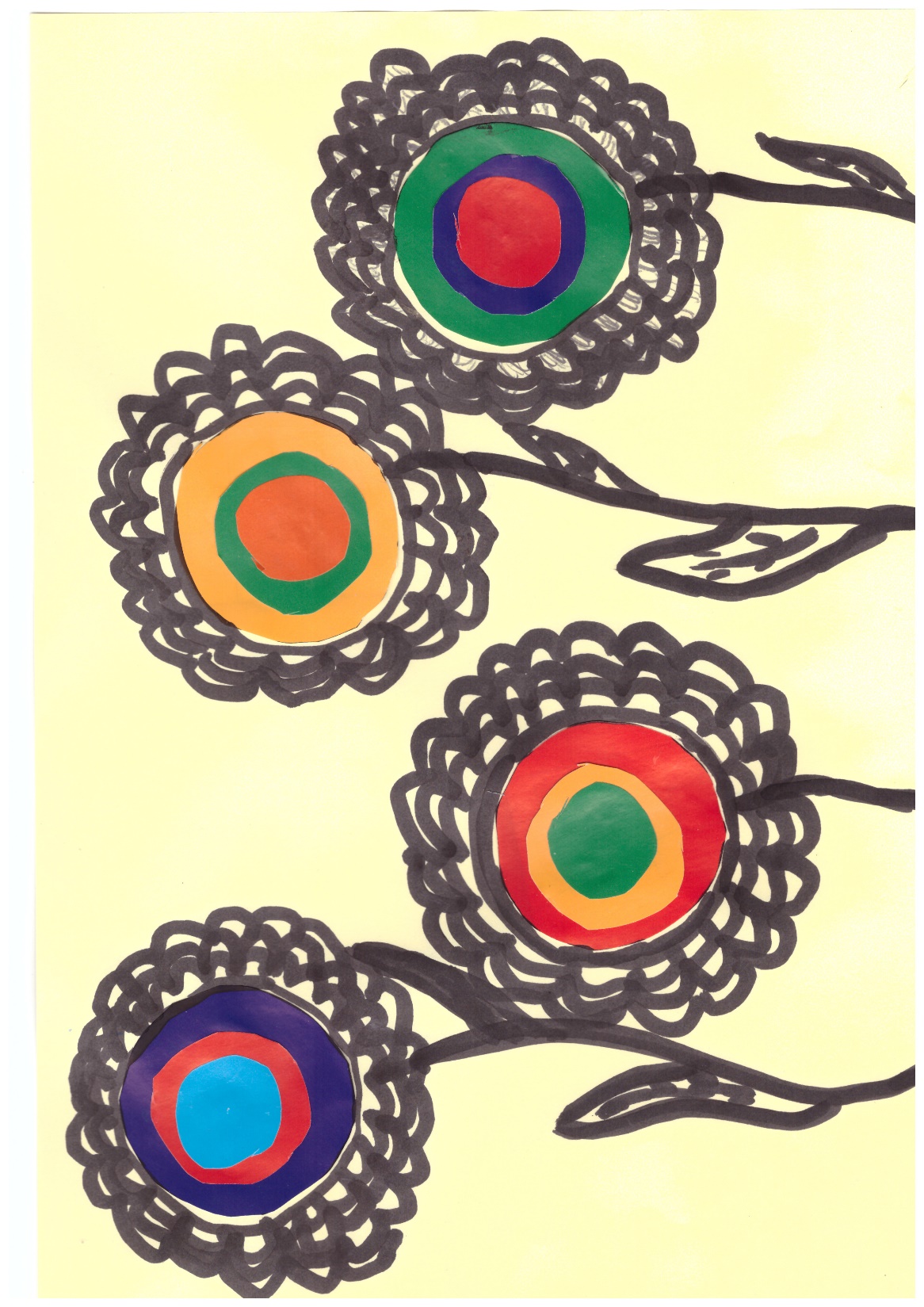 Šimen
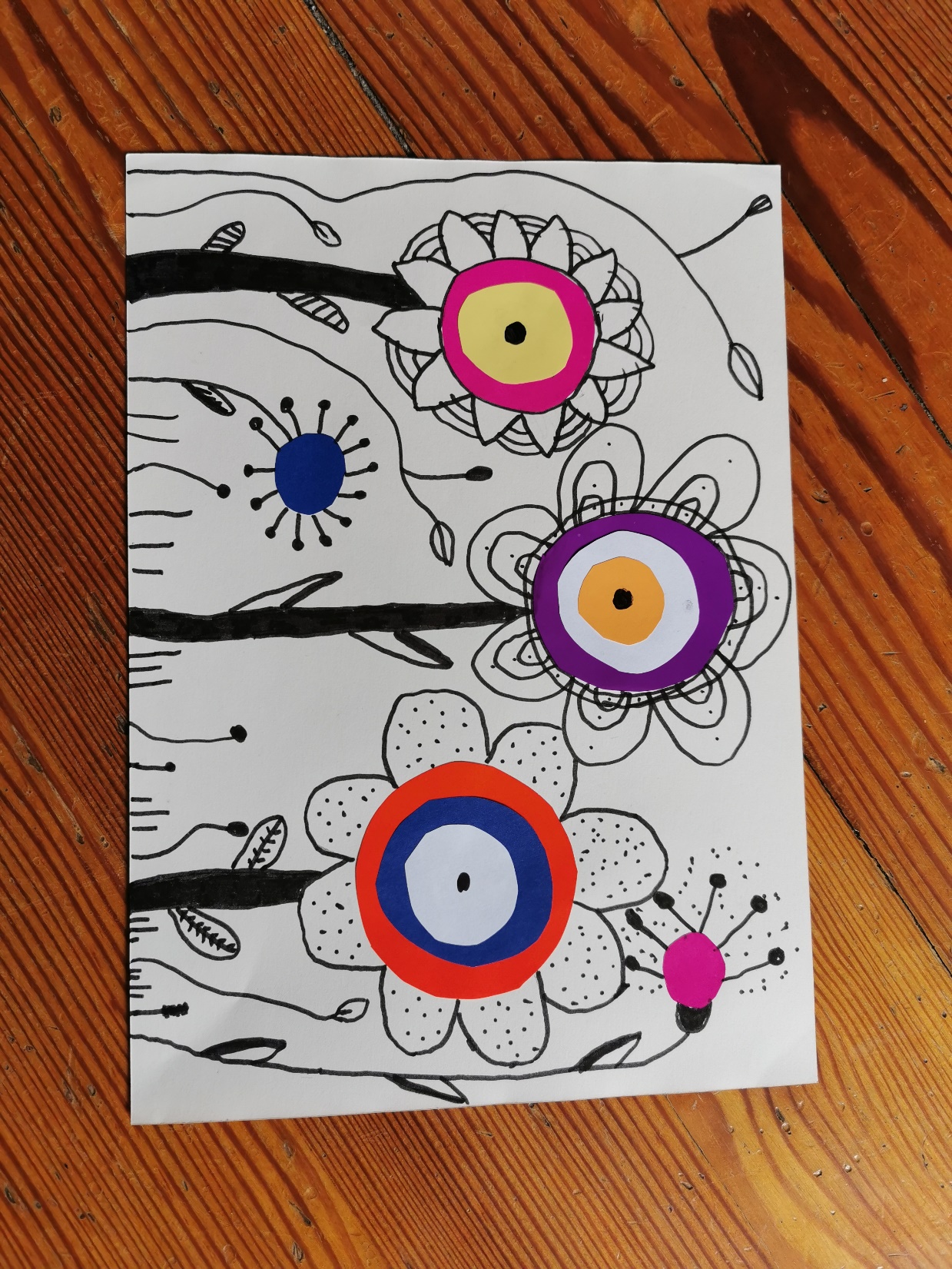 Luka
Lili
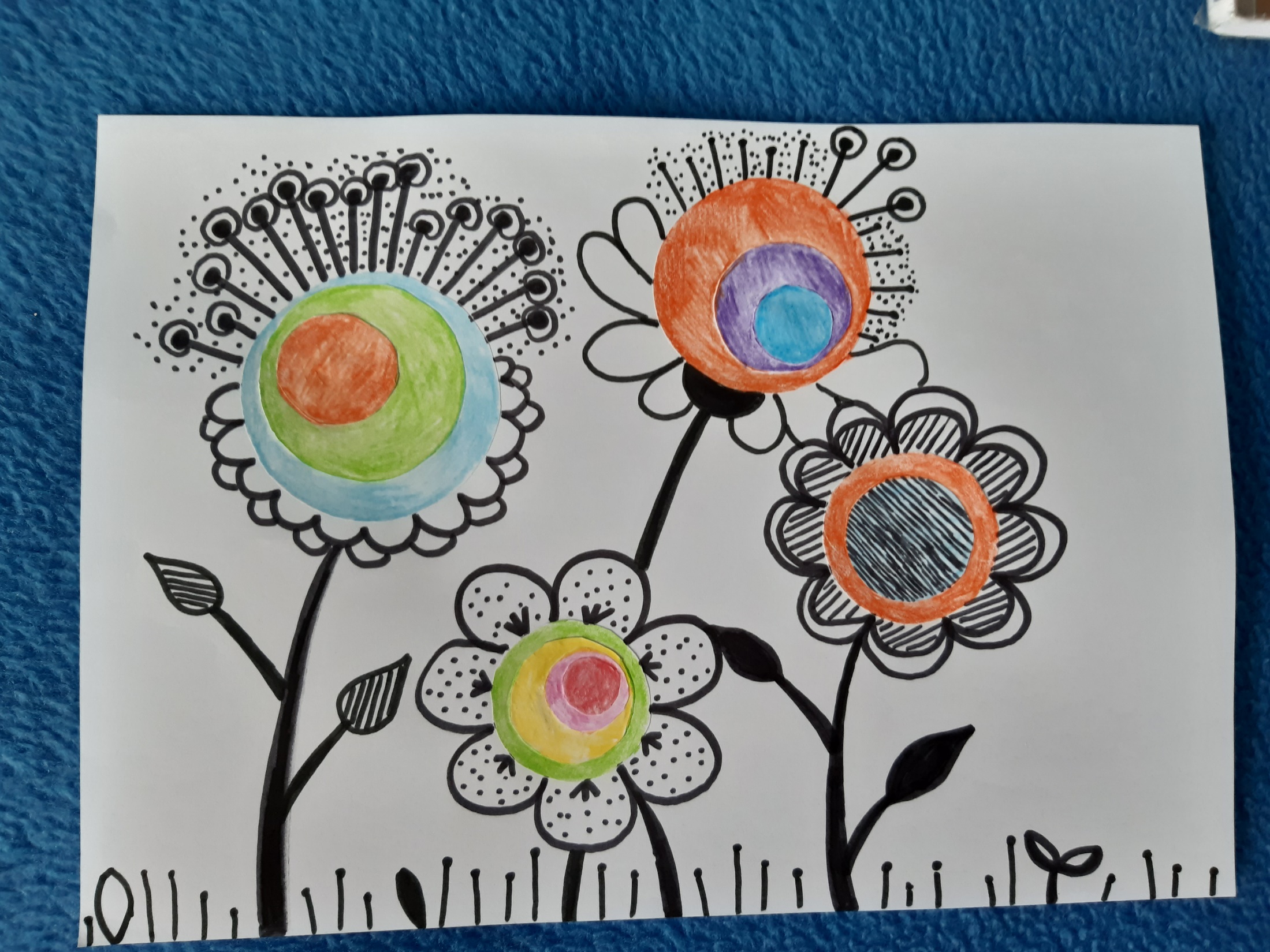 Tarik
Tarik
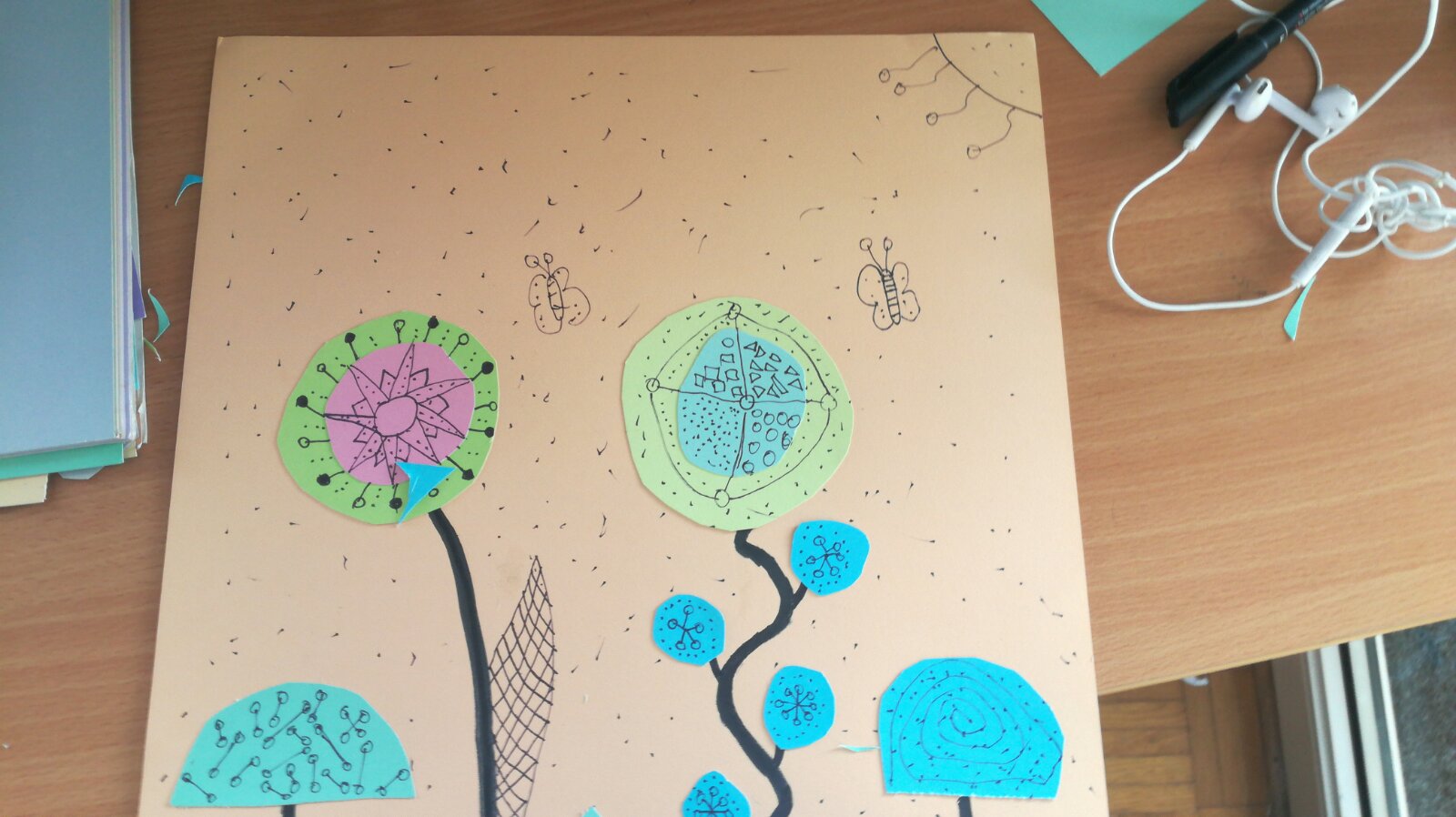 Denali
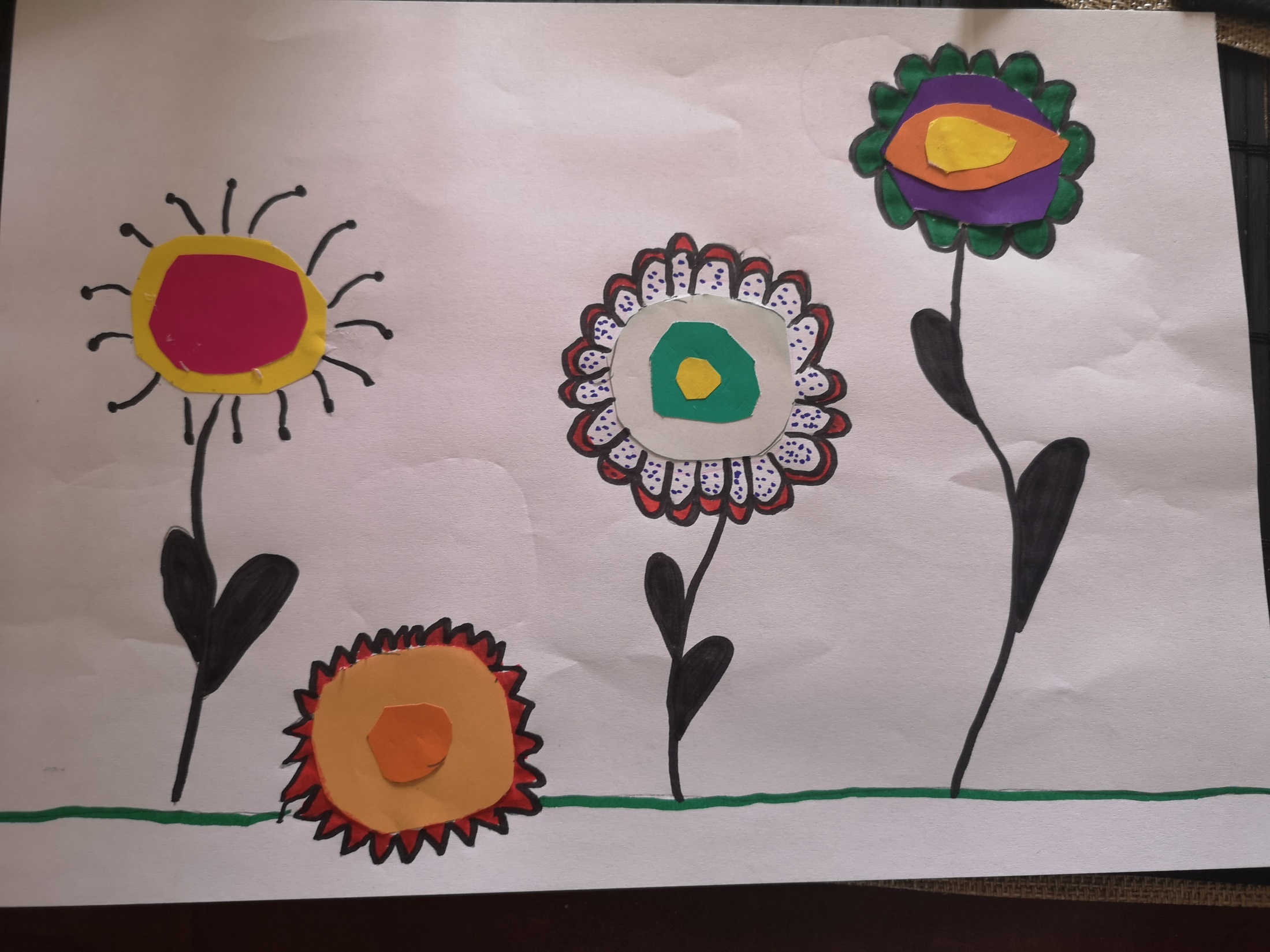 Gaber
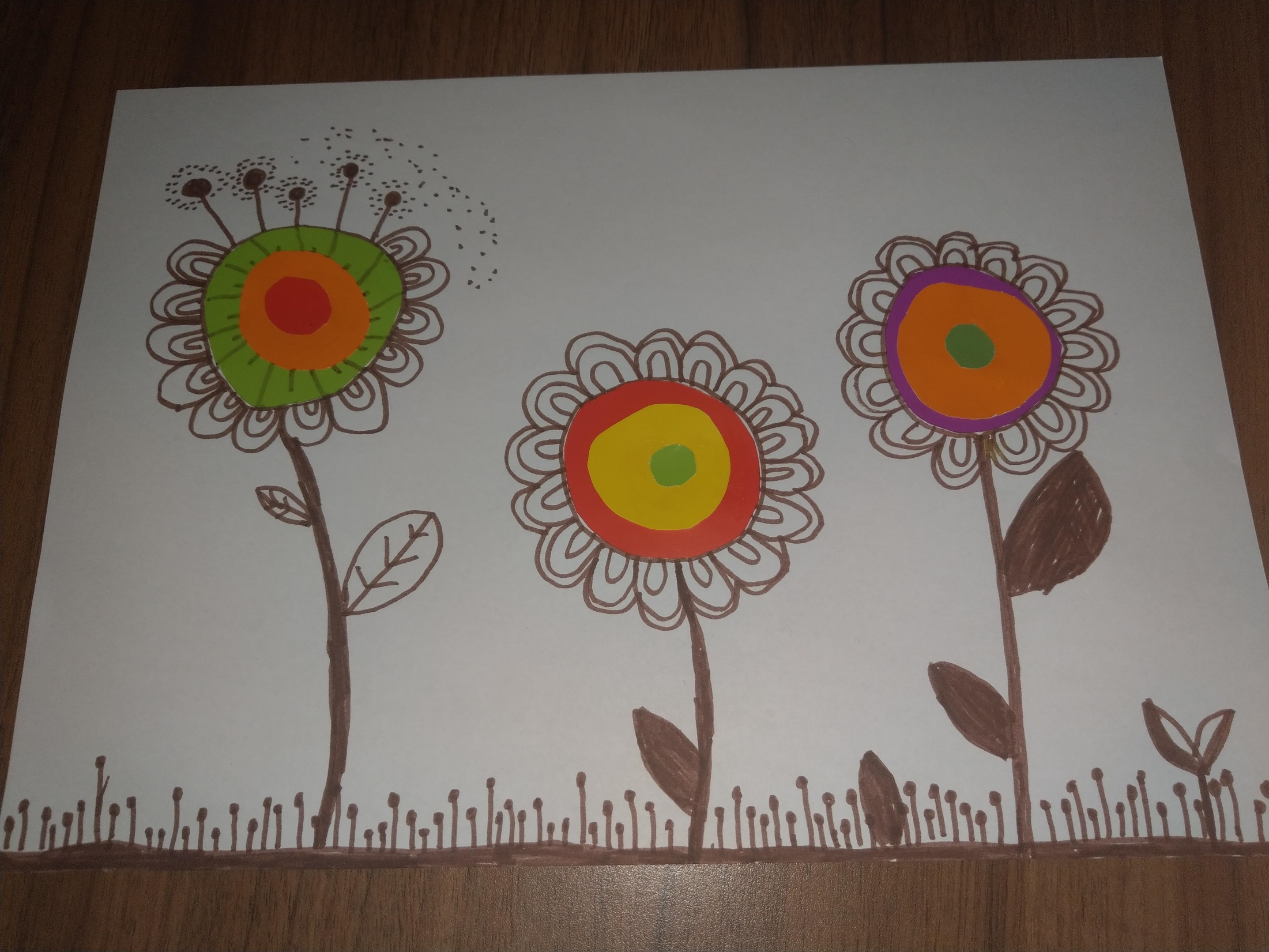 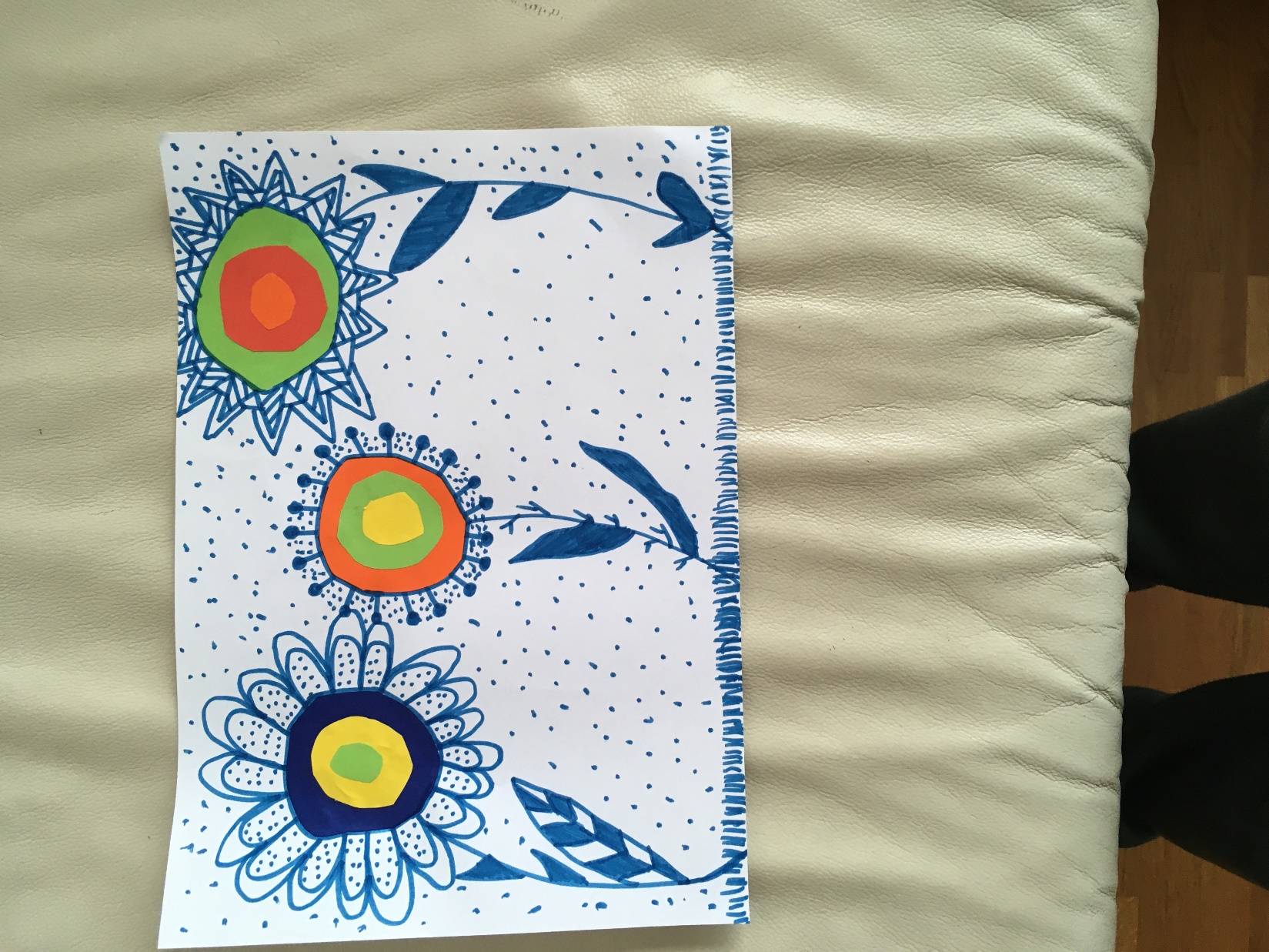 Mark J.
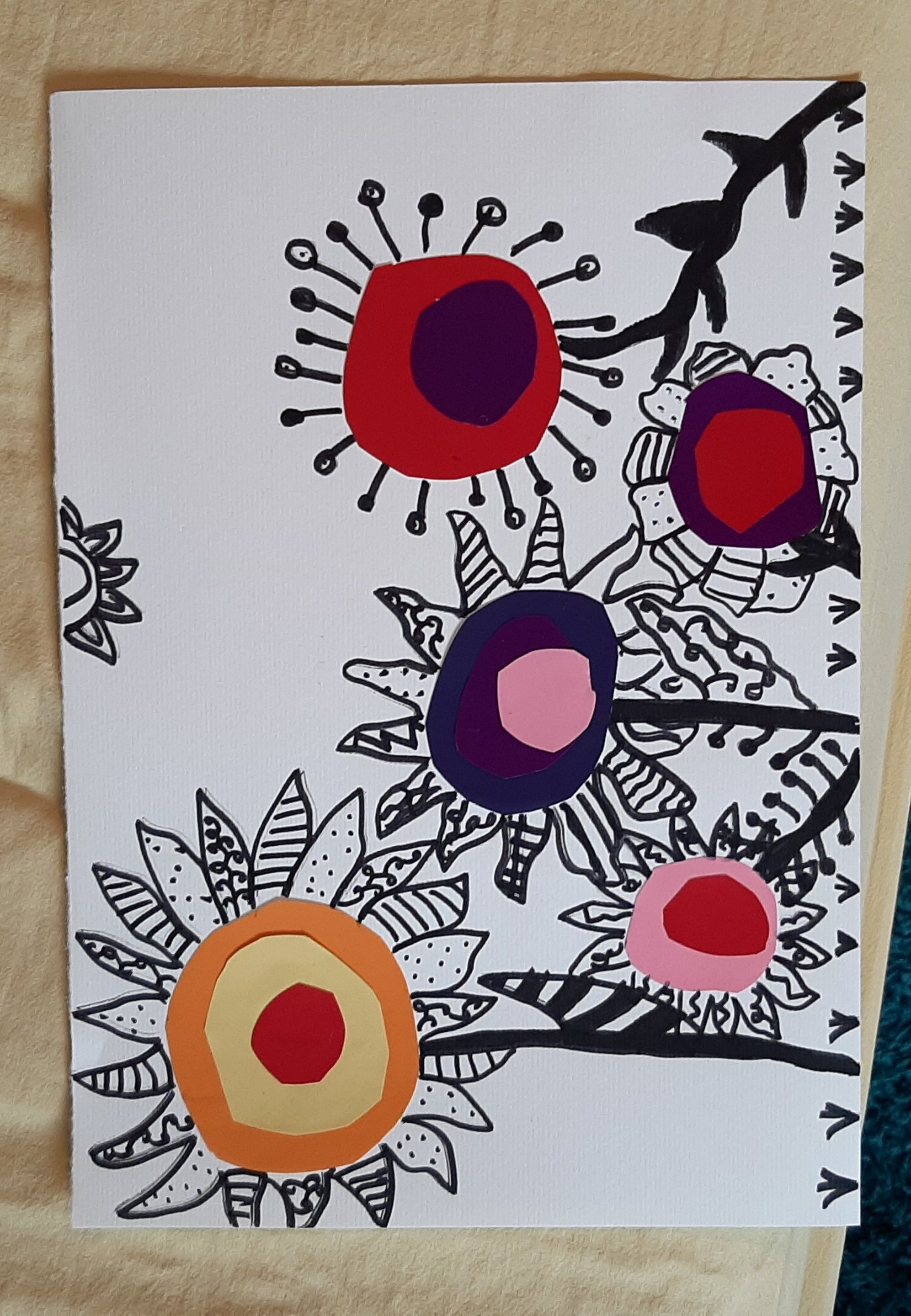 Iza
Anže
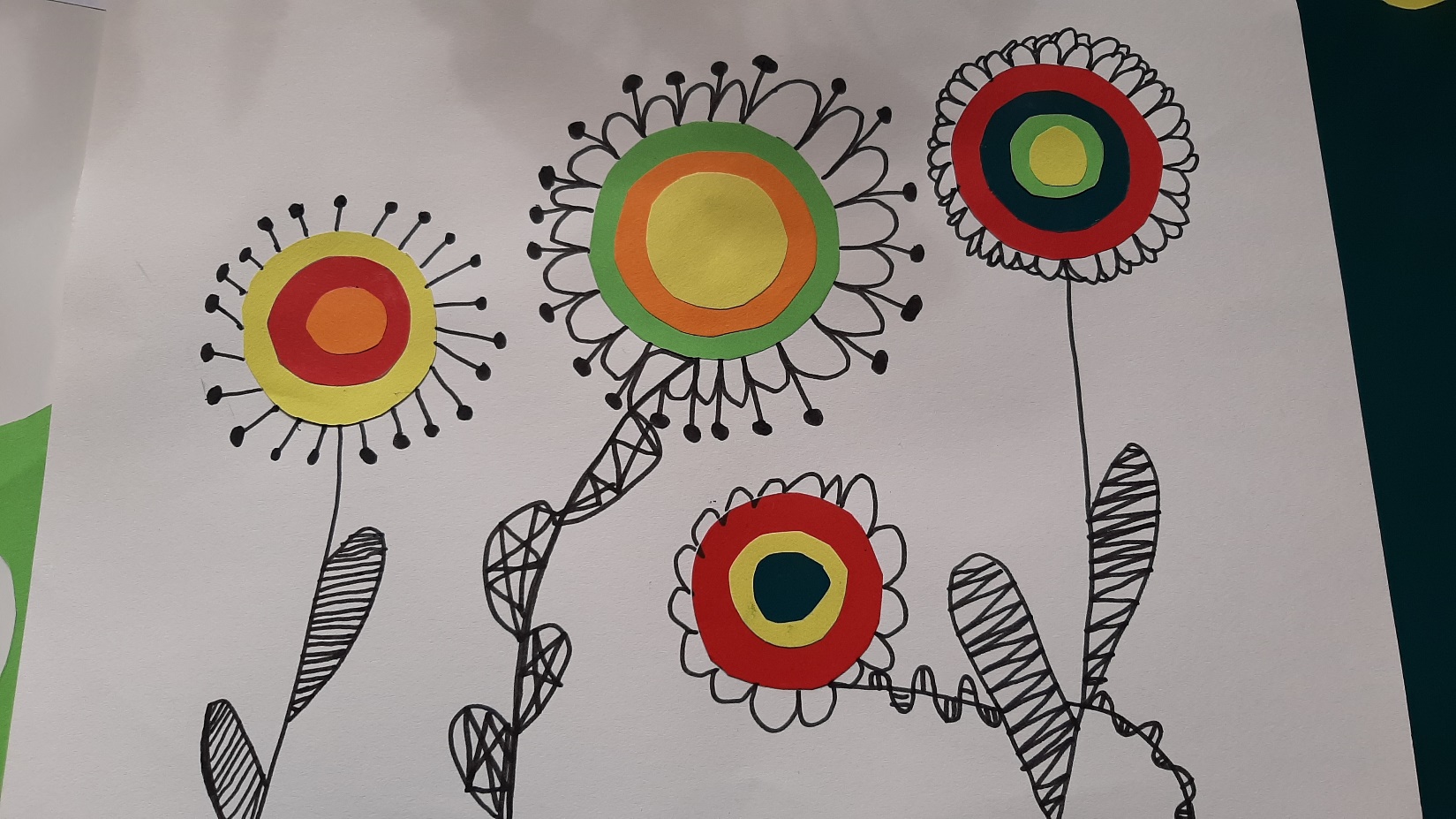 Alja
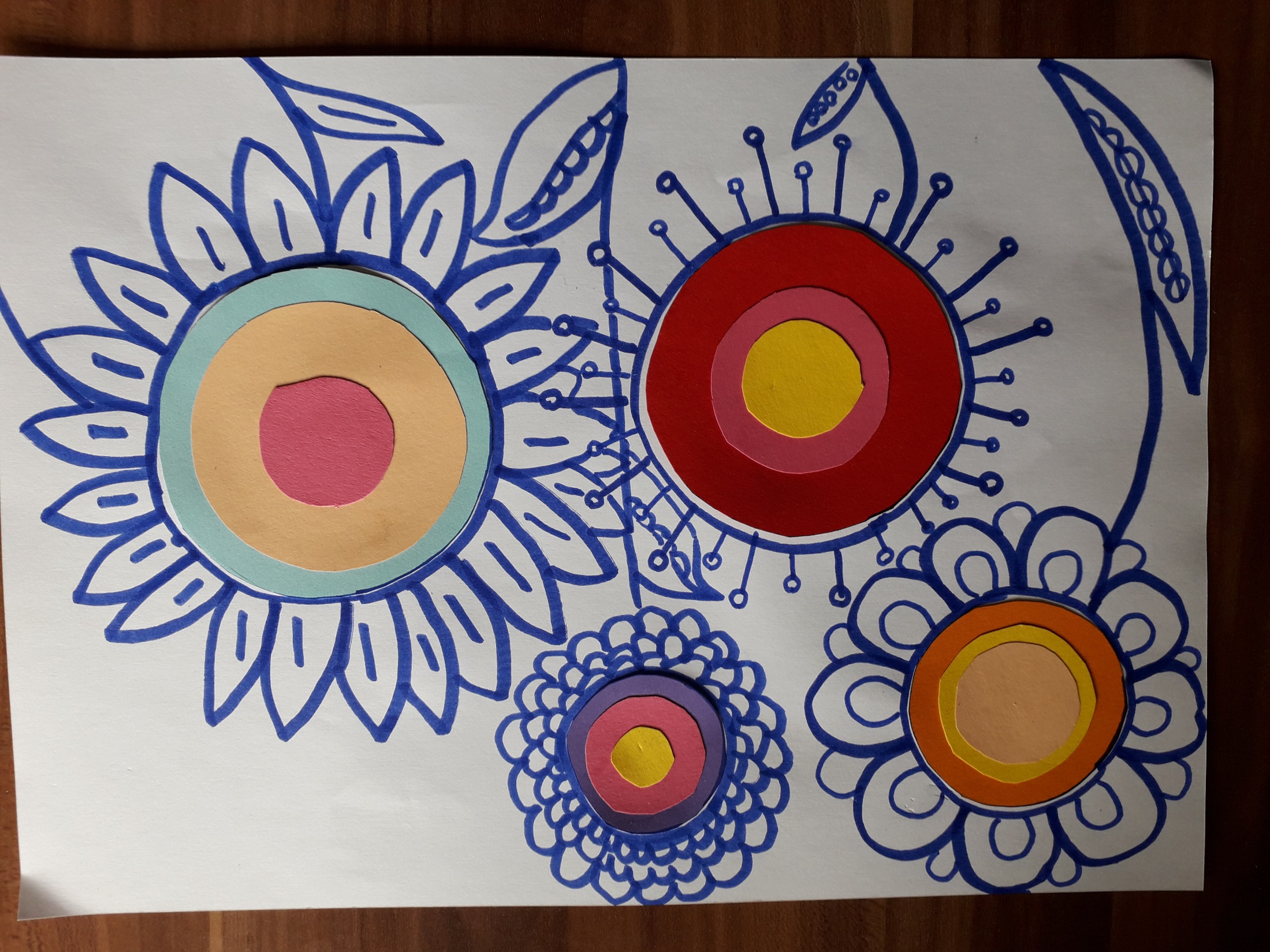 Nika I.
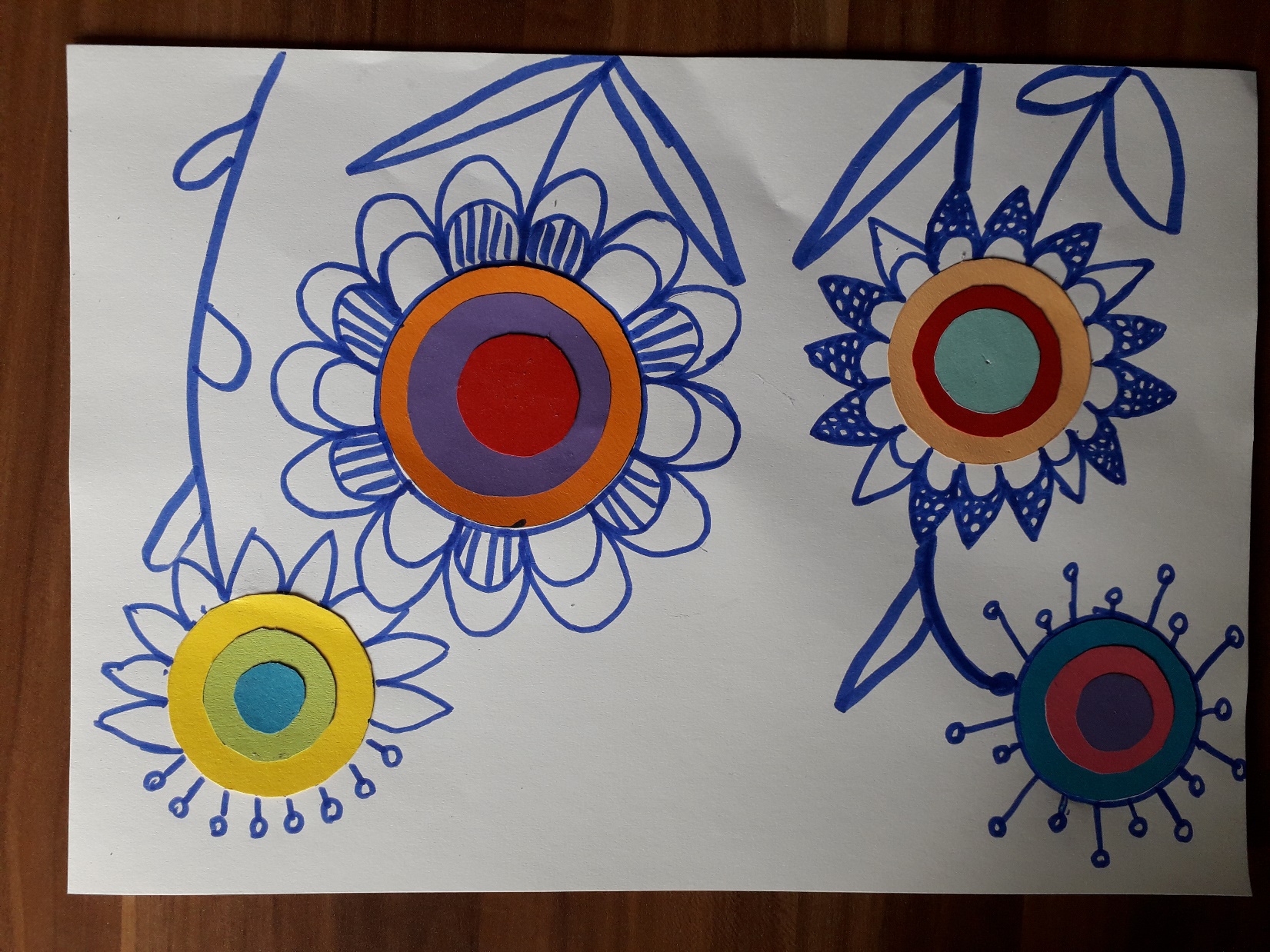 Ajda
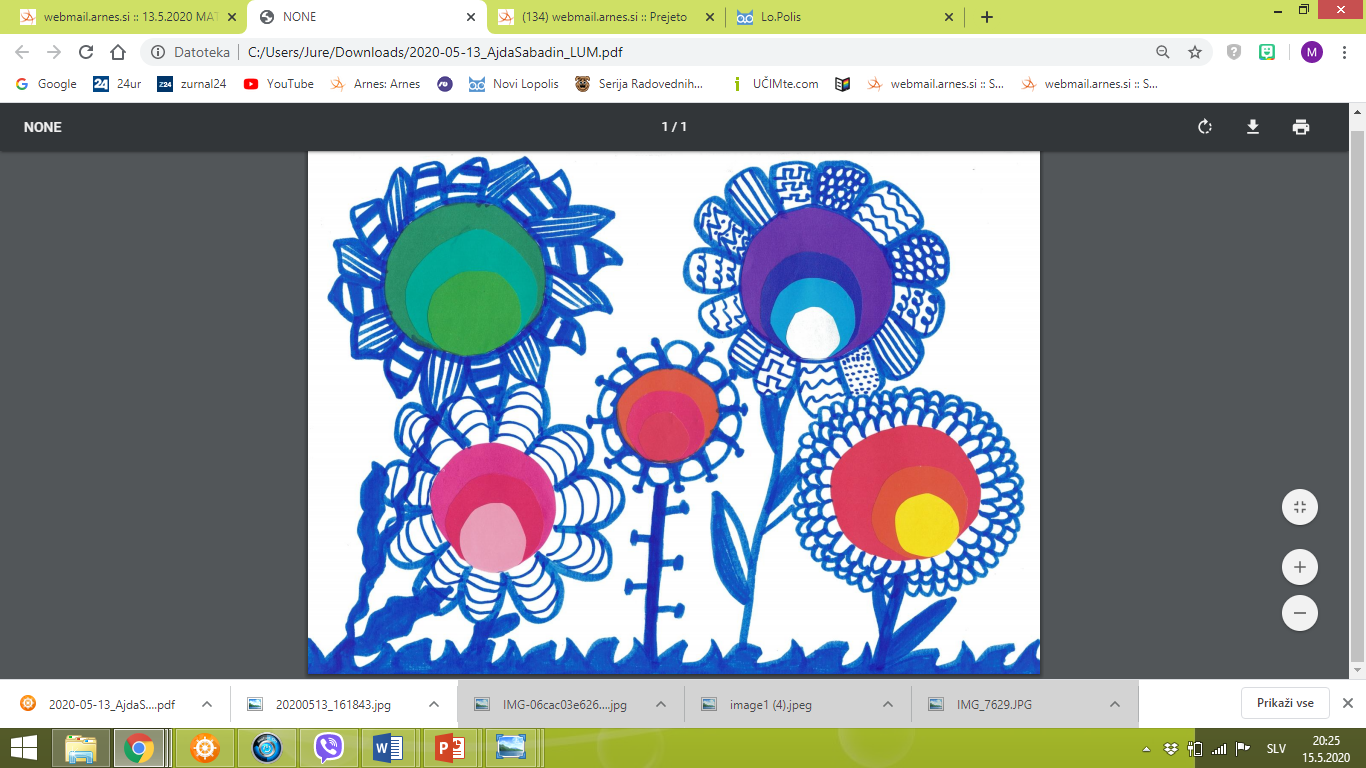 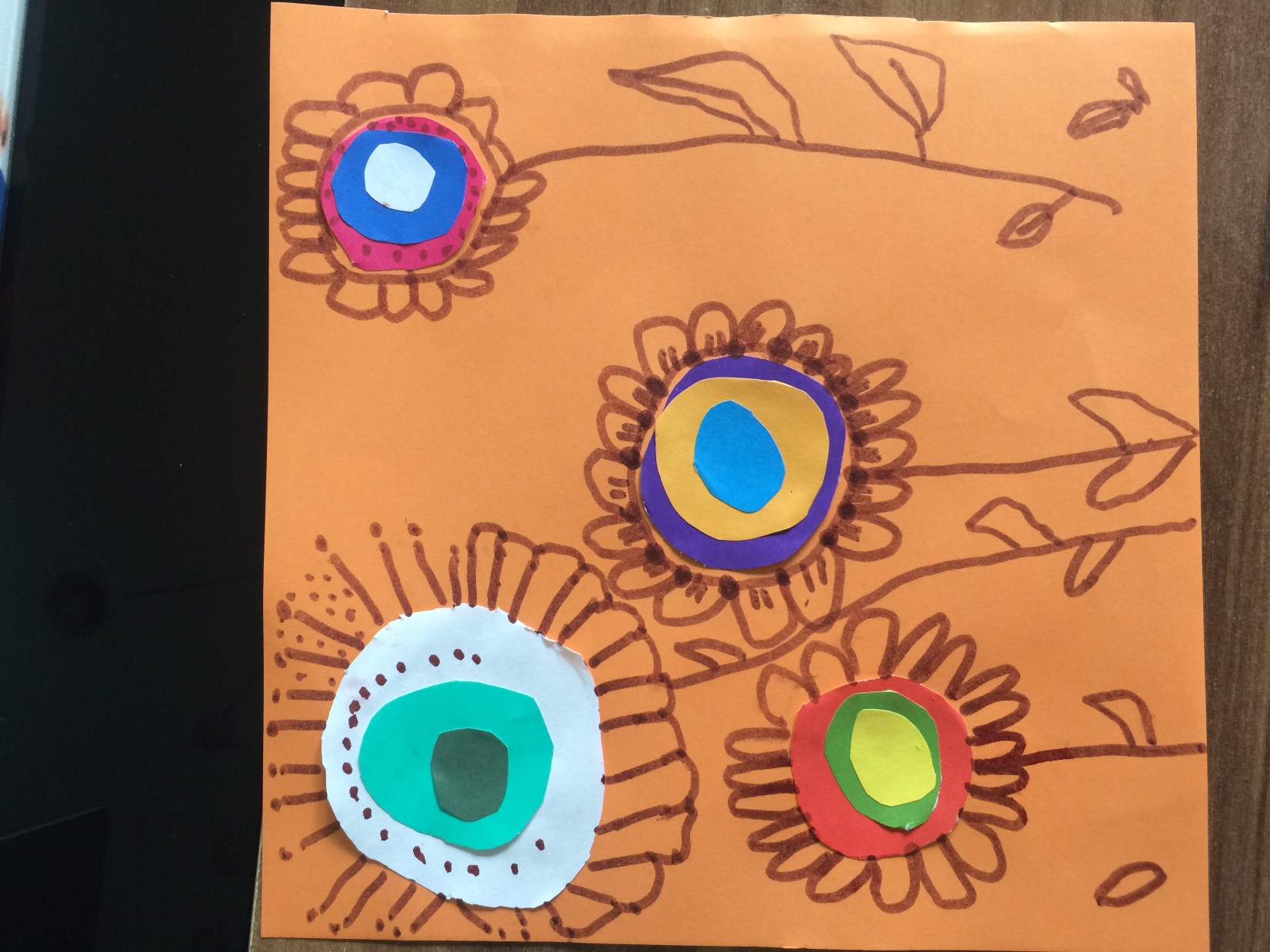 Mai
Nika Ž.
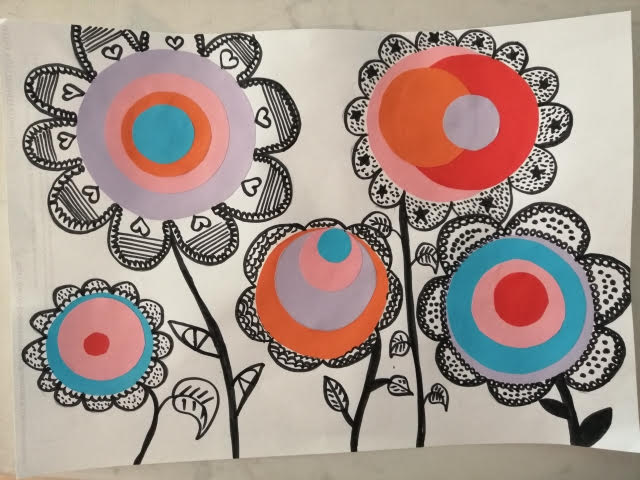 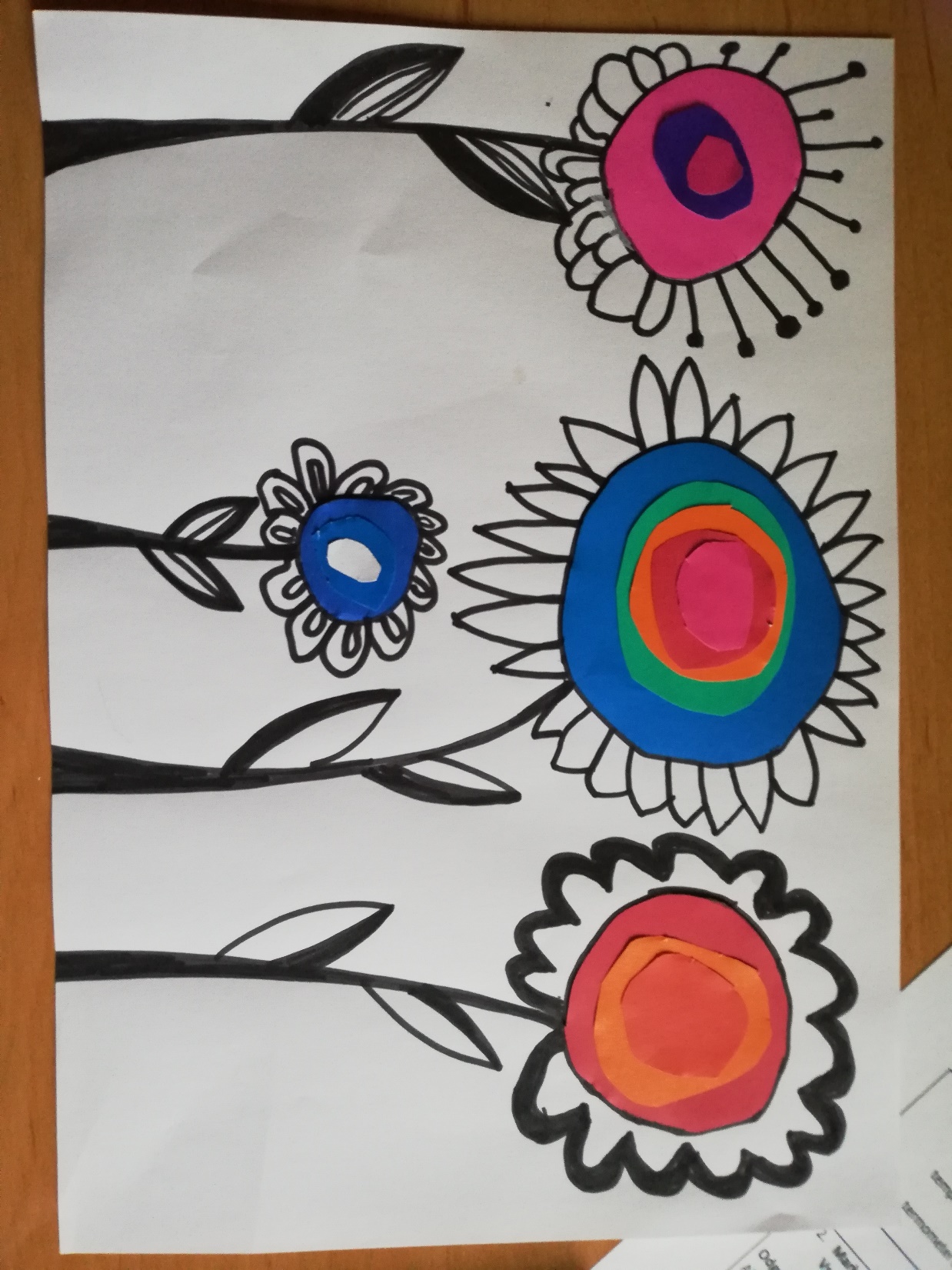 Tea
Mark R.
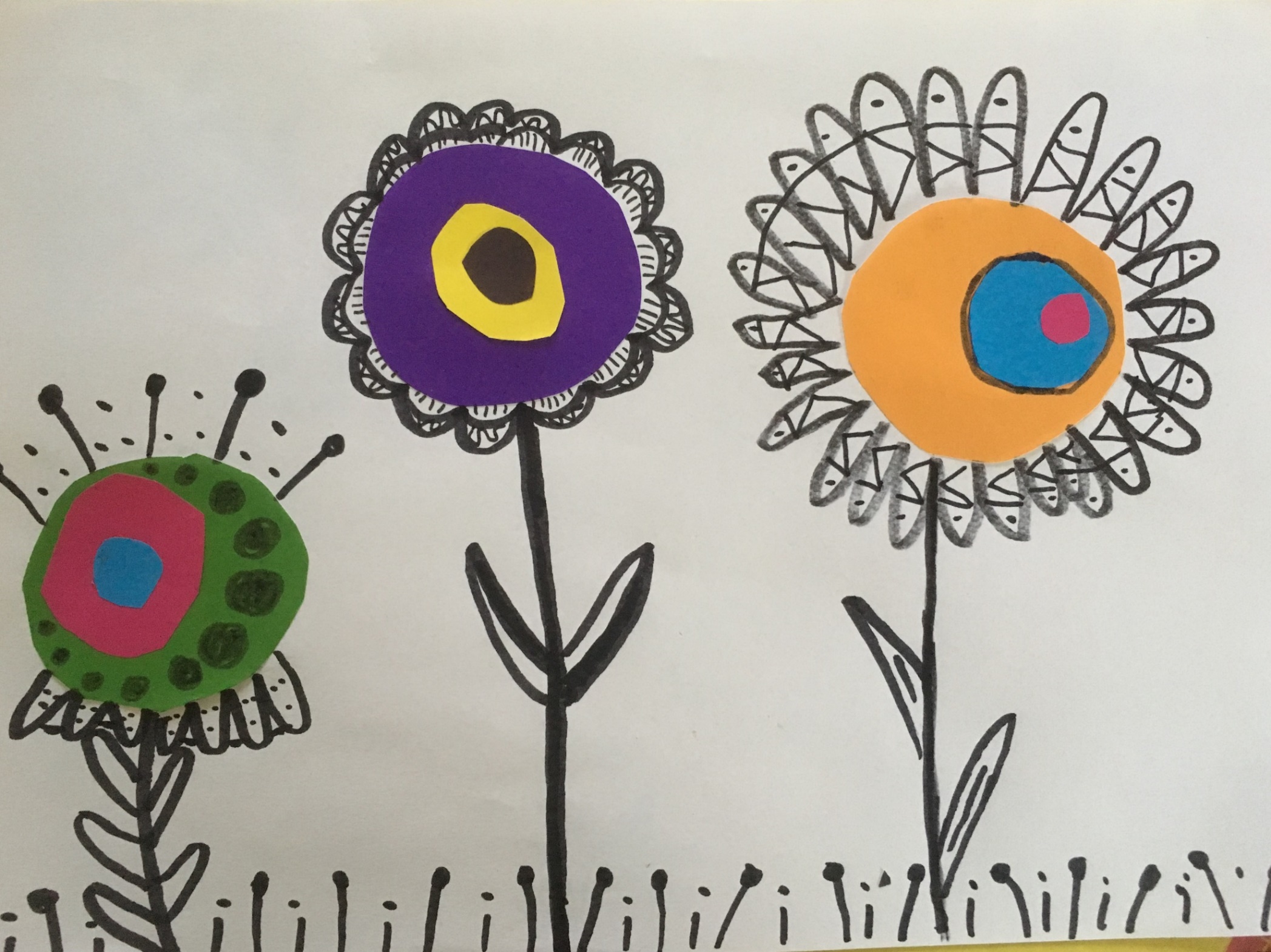 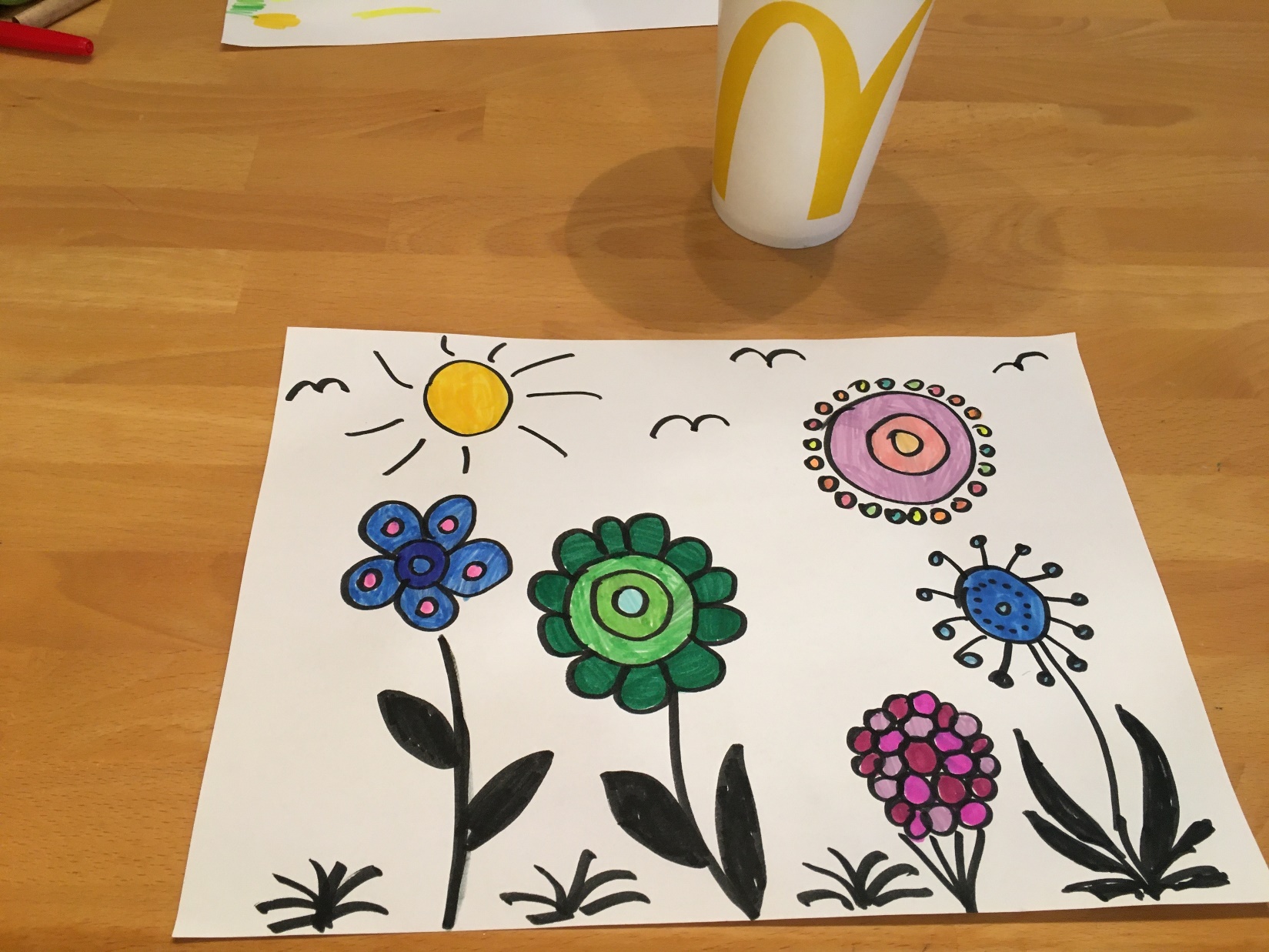 Nina
Tomi
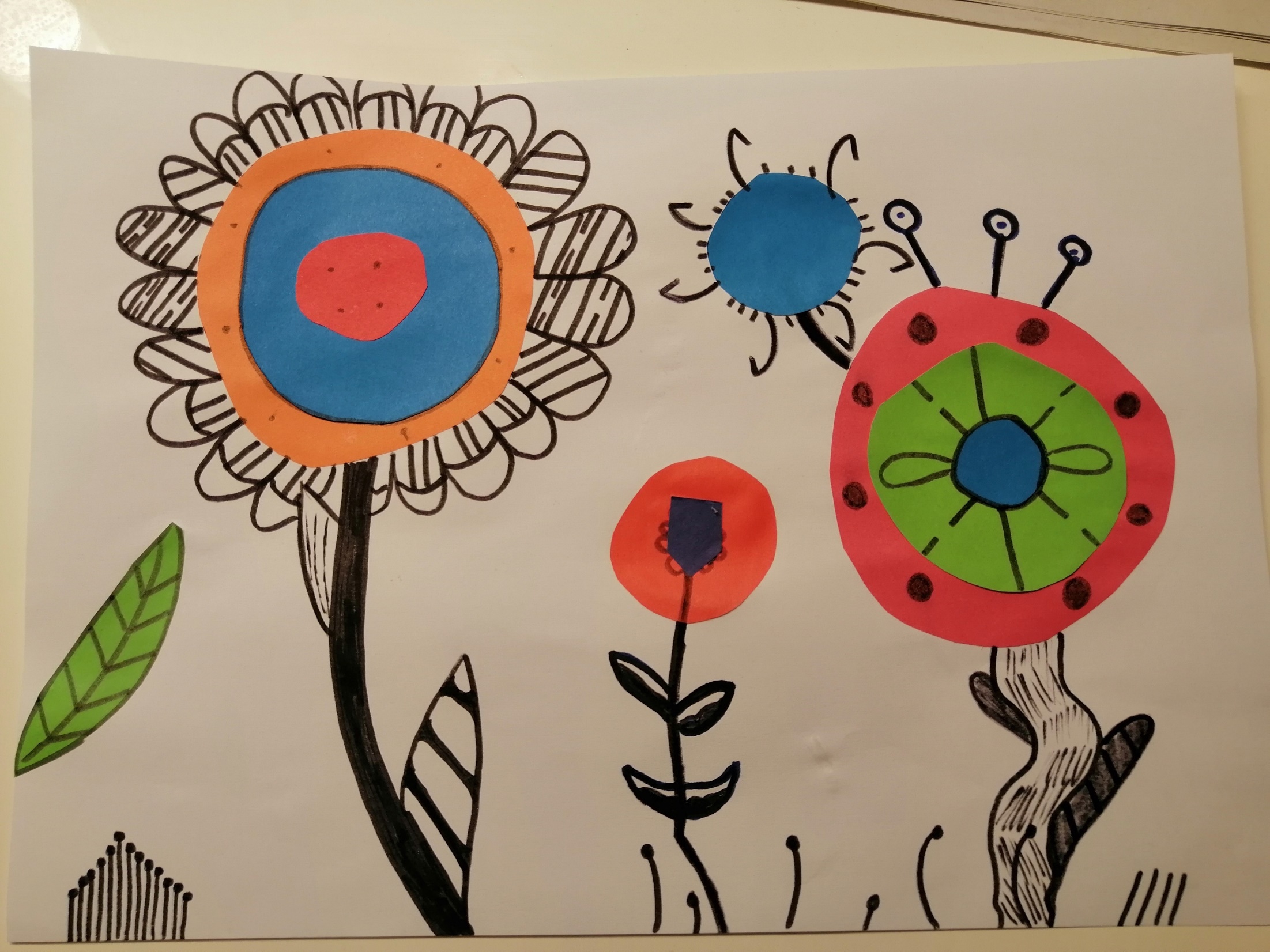 Melina
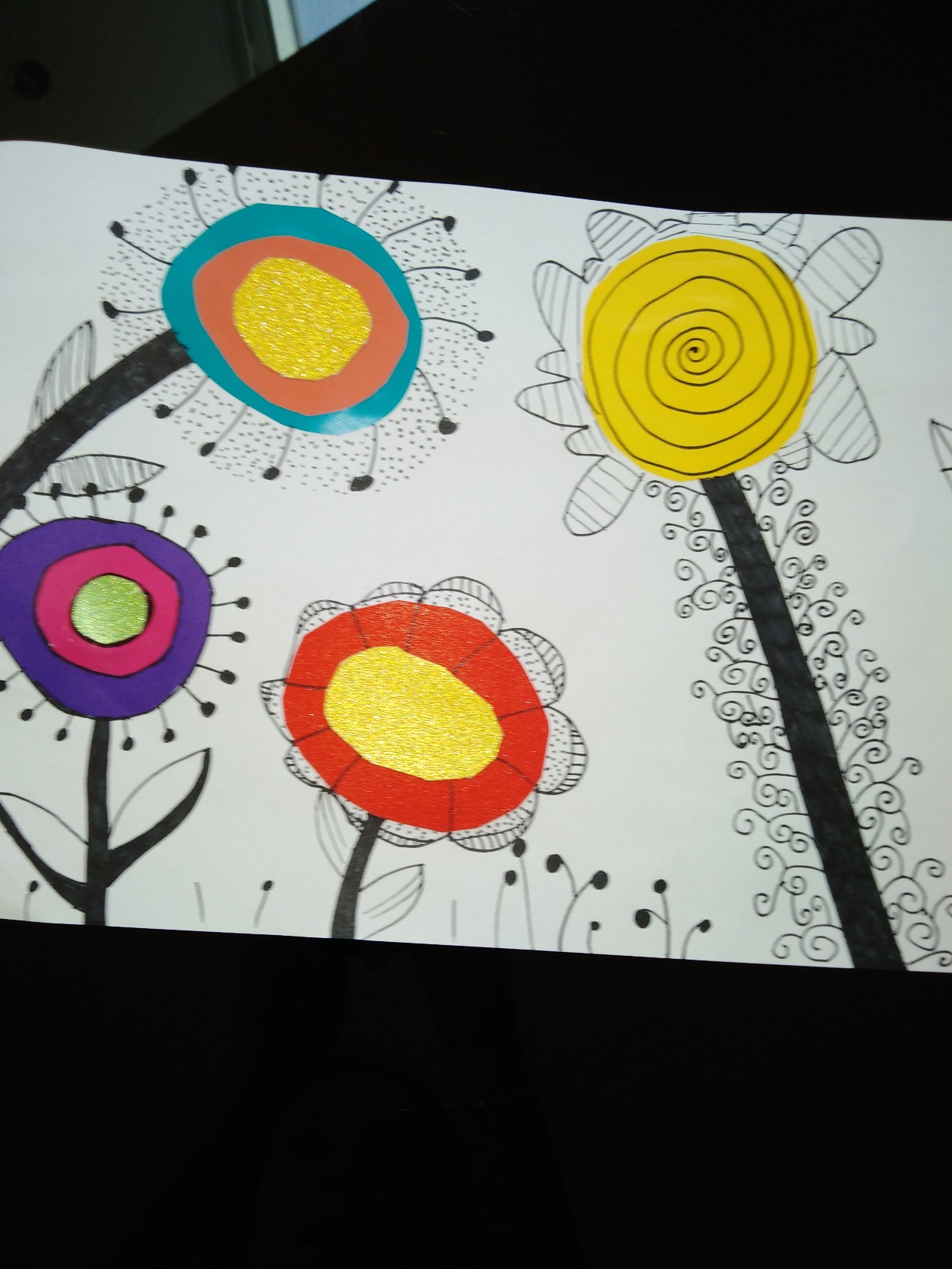